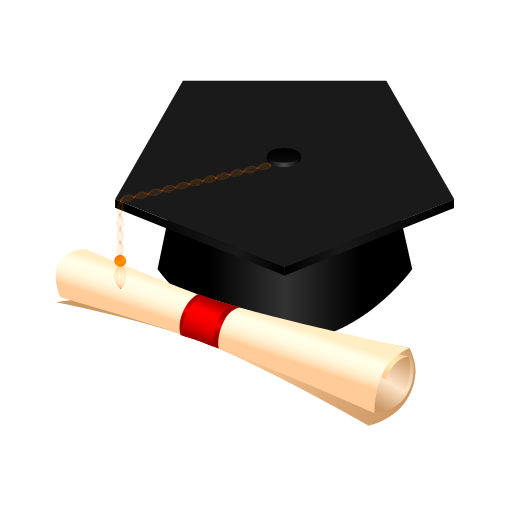 동국대   체육학사 학위
스포츠지도 신입생  모집
모     집  : 스포츠지도, 태권도 지도, 경호무도
입학 전형 : 면접 및 서류전형
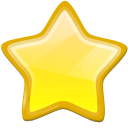 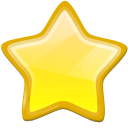 동국대 총장명의  학위 와 졸업증명서  받을  수  있습니다.

2년 6개월 만에  조기  학사 학위  취득 

편입, 대학원진학, 학사장교 .3 군 사관학교  편입

본 학과를 통해   학위 취득 후 교육대학원  진학 교사  자격  취득


 반값  등록금 으로  학비  부담  적음
 

 수능,내신 상관  없음  학습 의지만  있으면 됩니다.
                    
  주간 , 주말 반이  있어  학업이 편리 합니다.




운동부 특전 
태권도, 유도, 용무도, 합기도, 특공무술 ,씨름 등 
격투기 종목 선수 특별 모집
 대학리그 –U 대회 출전 

동국대학교 학사 학위를 취득하여  더 나은 삶을 누리기 바랍니다. 

 꿈이  실현  됩니다 … !

진학상담 : 010 – 7295 -1517 반재근 교수
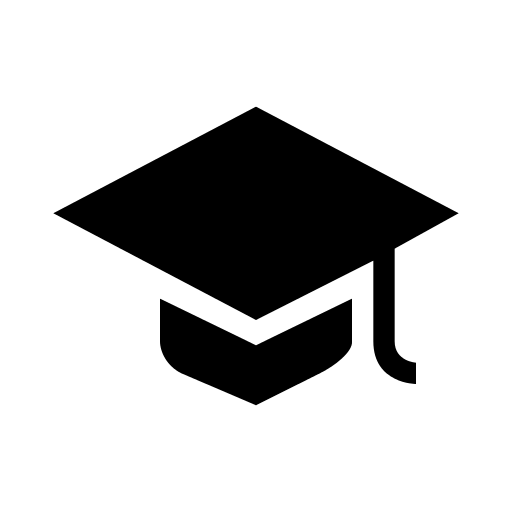 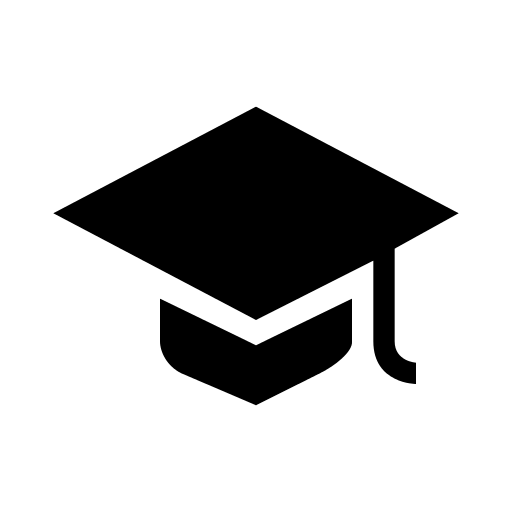 [Speaker Notes: 2014년 4년제 체육대학 
학사학위학부 신입생 모집 (학점은행제)]